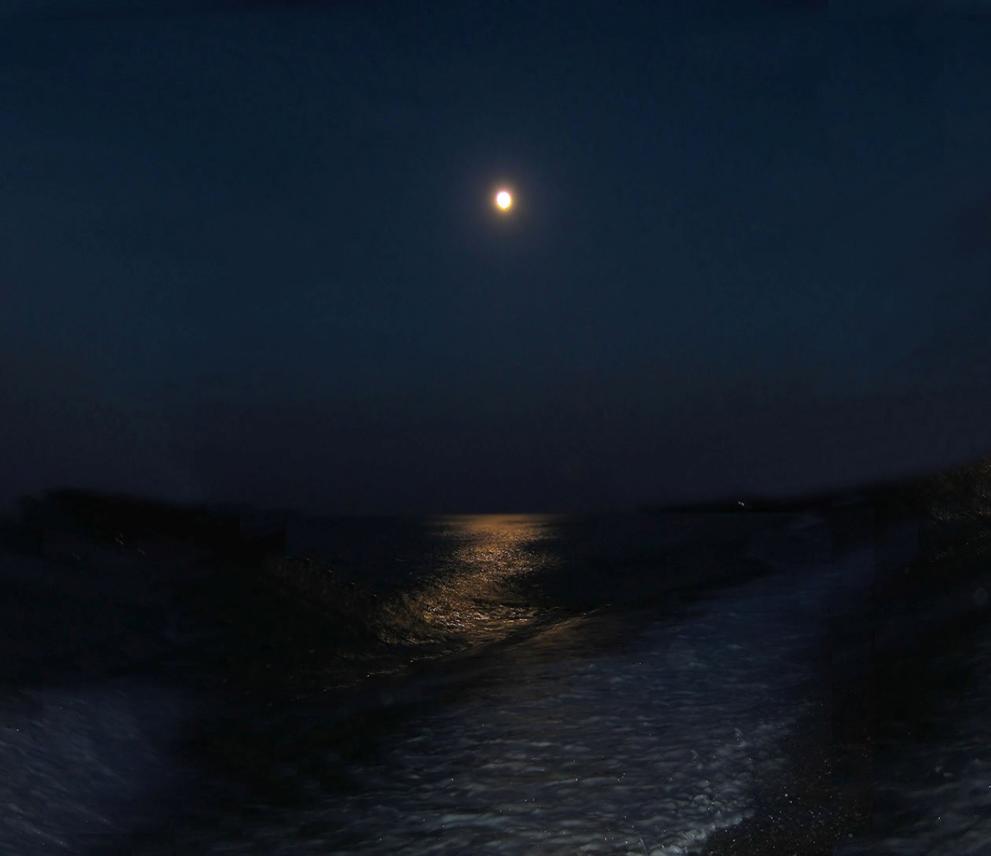 Когда сердце болит 
и тоскует порой,
Непосильным покажется путь,
Ты склонись надо мной, 
Боже мой, Боже мой,
Дай мне сил у Тебя почерпнуть!
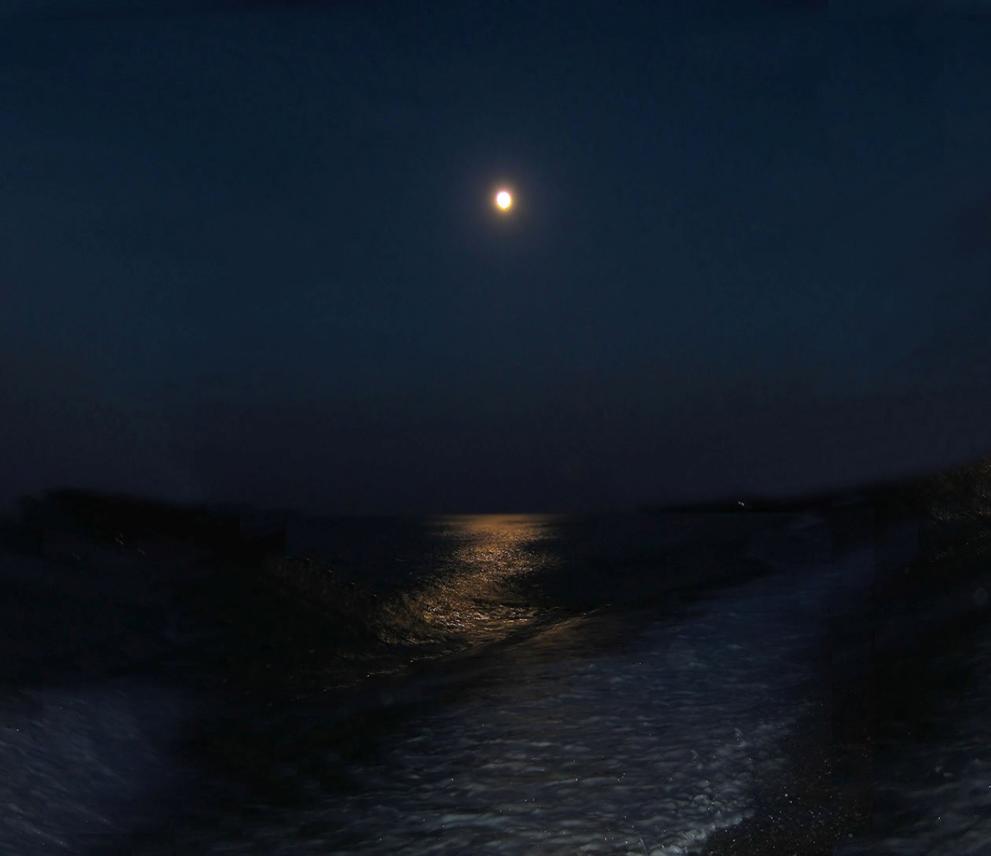 Если в сердце сомнений 
войдёт целый рой,
И унынье заснуть не даёт,
Ты склонись надо мной, 
Боже мой, Боже мой,
И сними с меня тяжкий мой гнёт!
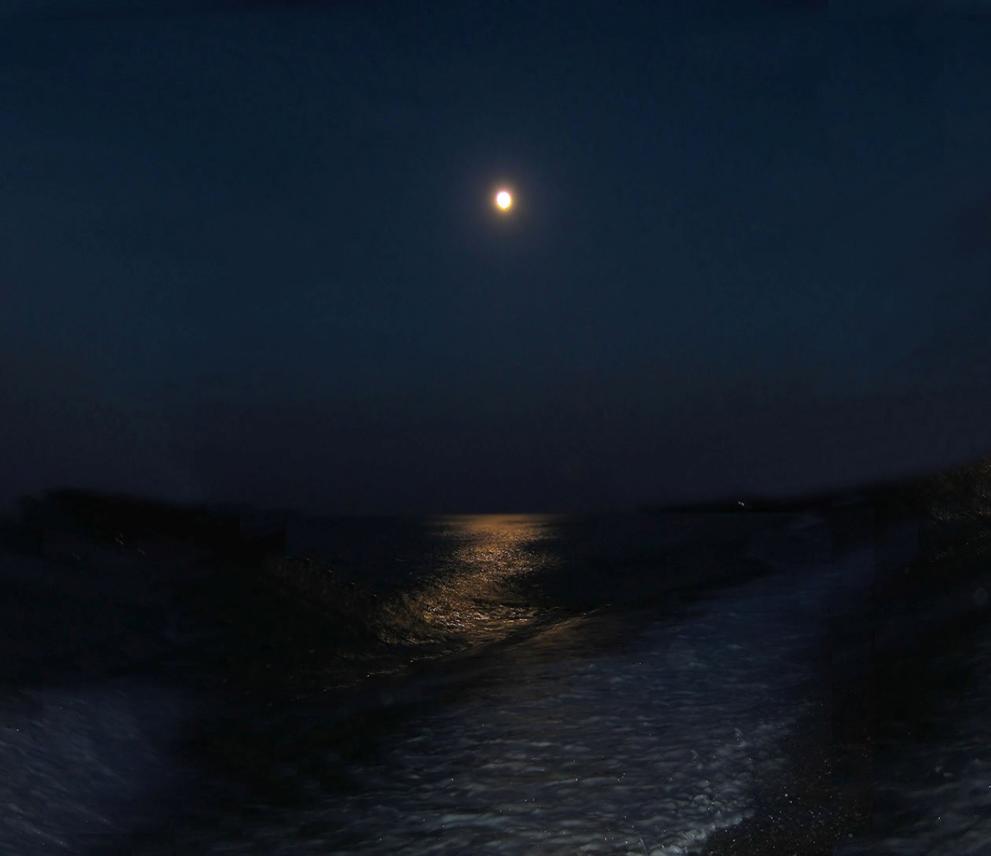 Если слышишь, что я 
недоволен судьбой,
И ропщу на себя и других,
Ты склонись надо мной,
Боже мой, Боже мой,
И избави от мыслей плохих.
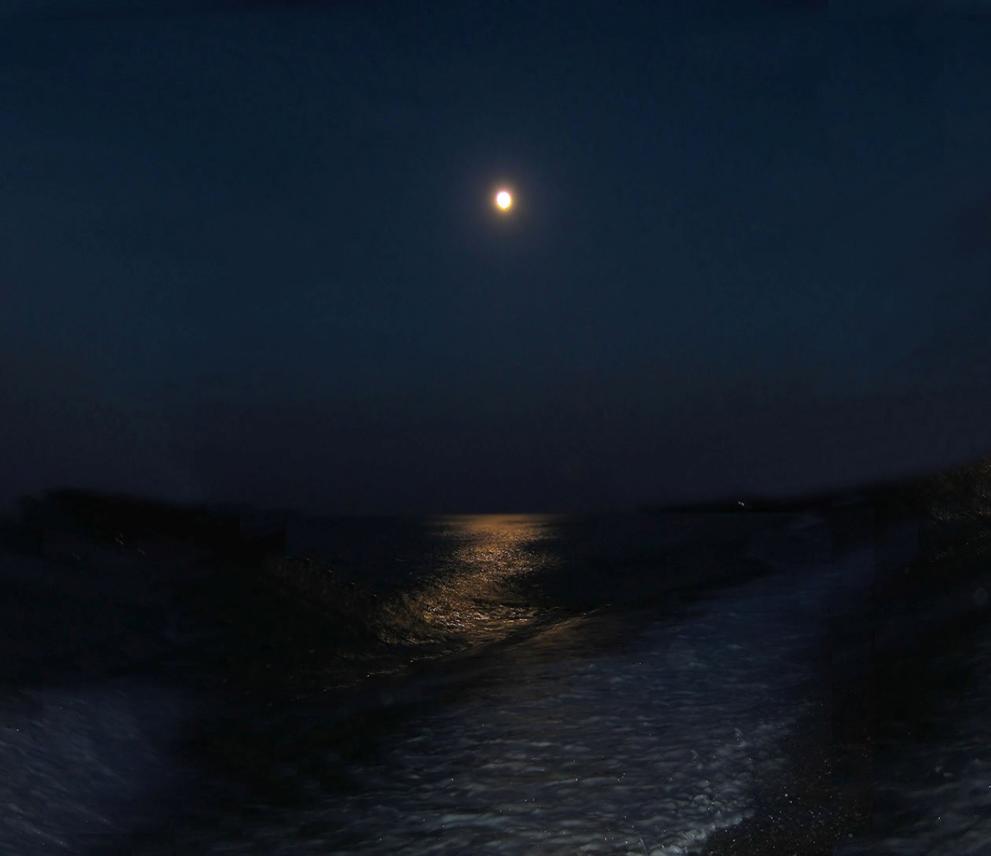 Если видишь меня 
в тишине Ты ночной,
На коленях в слезах пред Тобой,
Ты склонись надо мной, 
Боже мой, Боже мой,
И услышь, и прости, и омой!
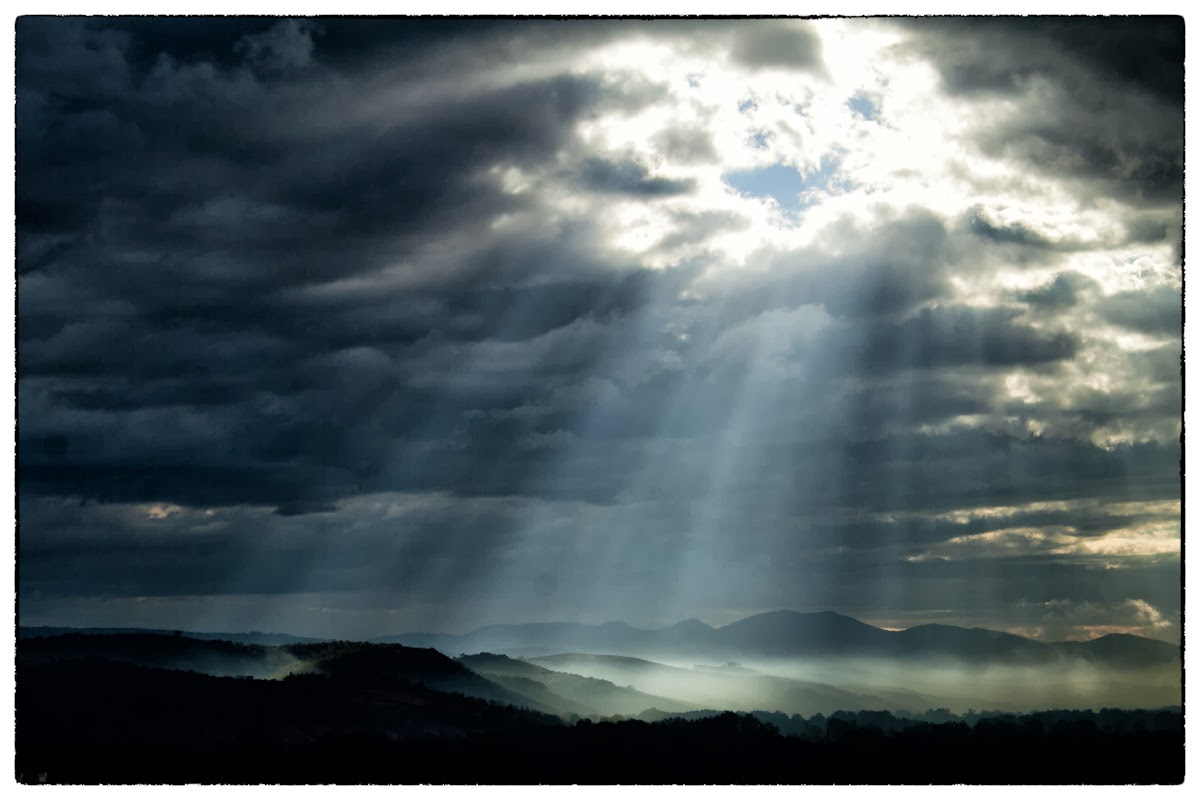 Когда время придёт 
мне расстаться с землёй,
И оставить всю жизнь позади,
Ты склонись надо мной, 
Боже мой, Боже мой,
И в покой меня вечный введи!!!